PGCE Secondary PE
2024-25
PE Professional Development Mentor Meeting(Mentor Curriculum 4.1)
11.3.25
Harvey Grout
1
[Speaker Notes: Say hello and school in the chat]
Agenda
2
Being a School B Mentor
3
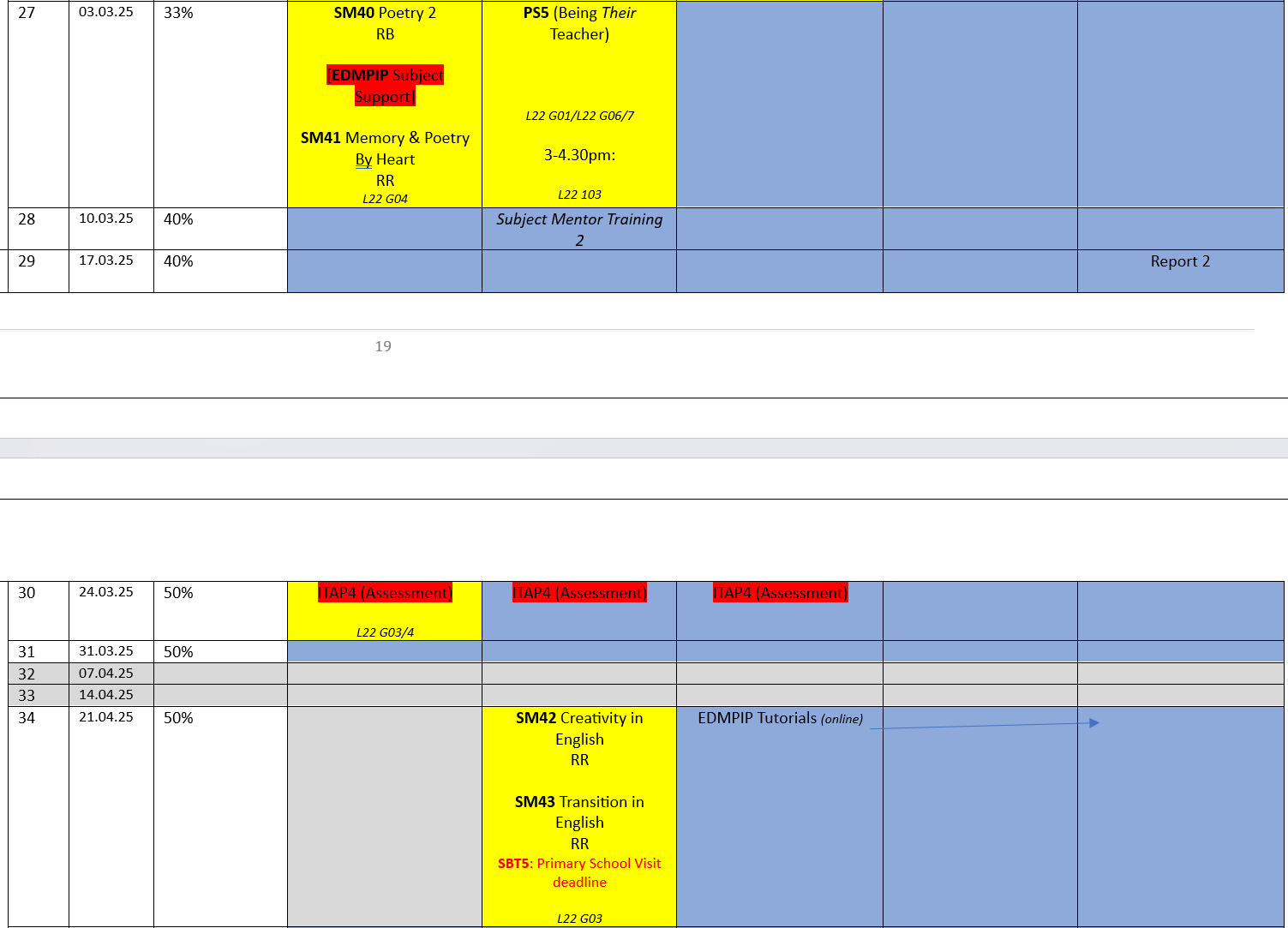 Timetable
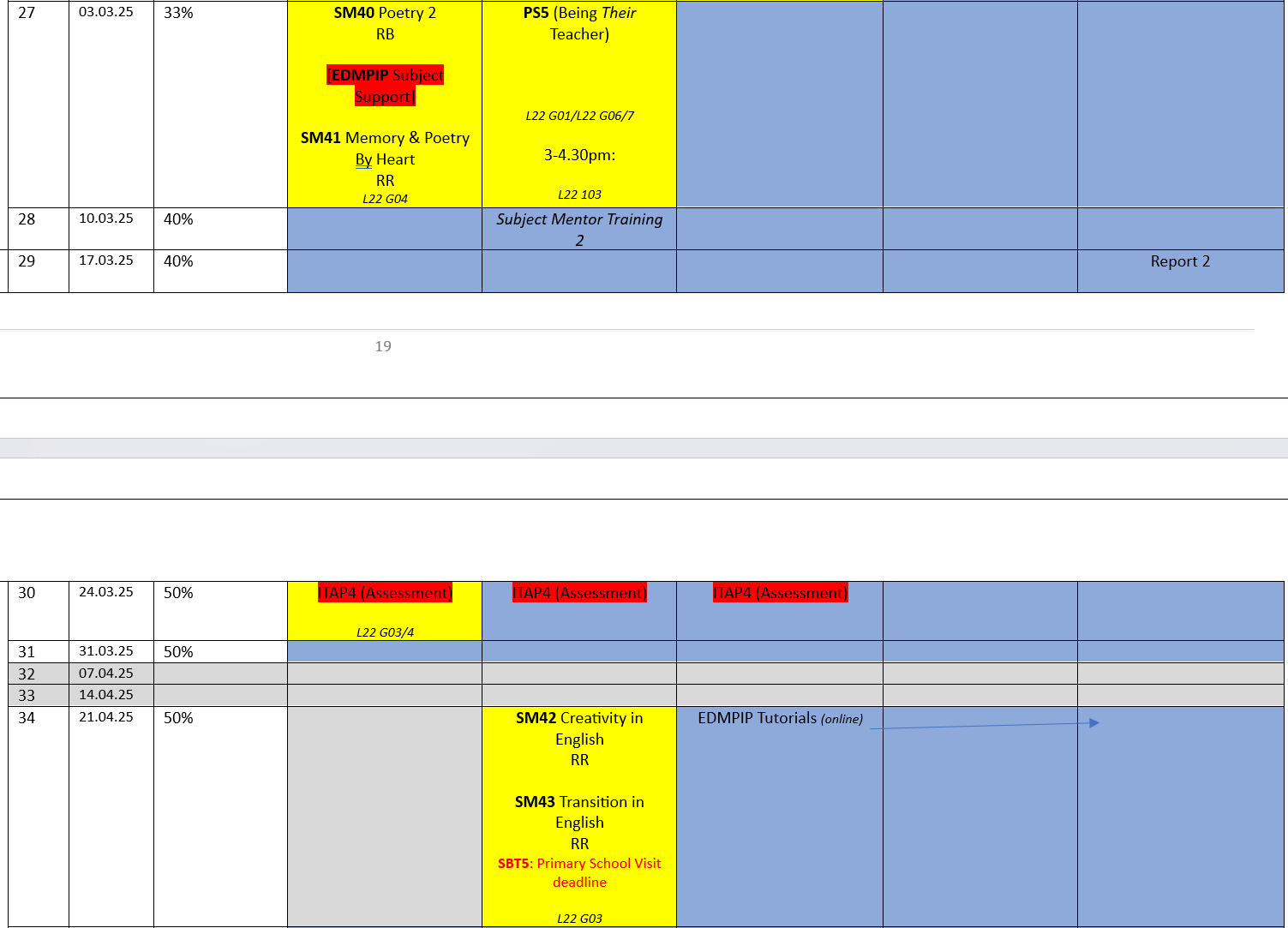 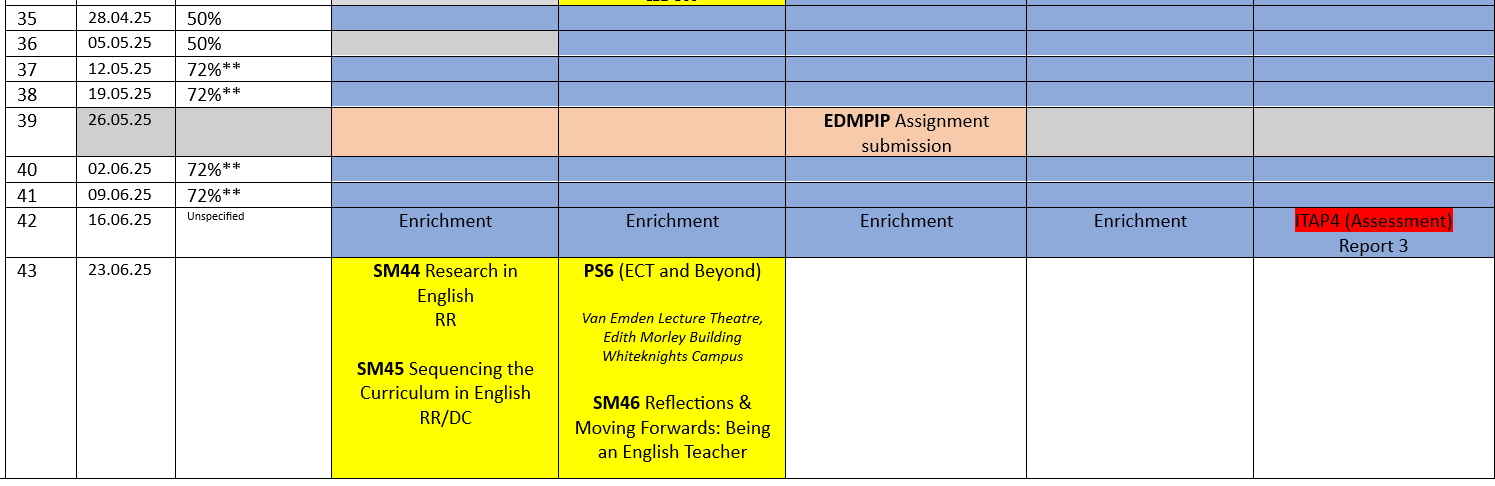 4
[Speaker Notes: Ask any Sch A mentors how they managed the move up to 72% teaching timetable 
See Appendix 20]
5
What have you learnt about your RPT in terms of their strengths and areas for development?
Some Whole Class Feedback from PPR2:
Development ​
AfL/checking for understanding and progress​
Ensuring key learning is 'front and centre’ (​plan backwards from an intended outcome and think about timing of activities so things don’t run over)
Adapted practice
Peer Assessment
Strengths ​
Behaviour Management​
Subject Knowledge​
LOs and sequencing of tasks​
Relationships with classes​
Positive and friendly ​
Knowledge of pupils (and how to support them)
Report 2
6
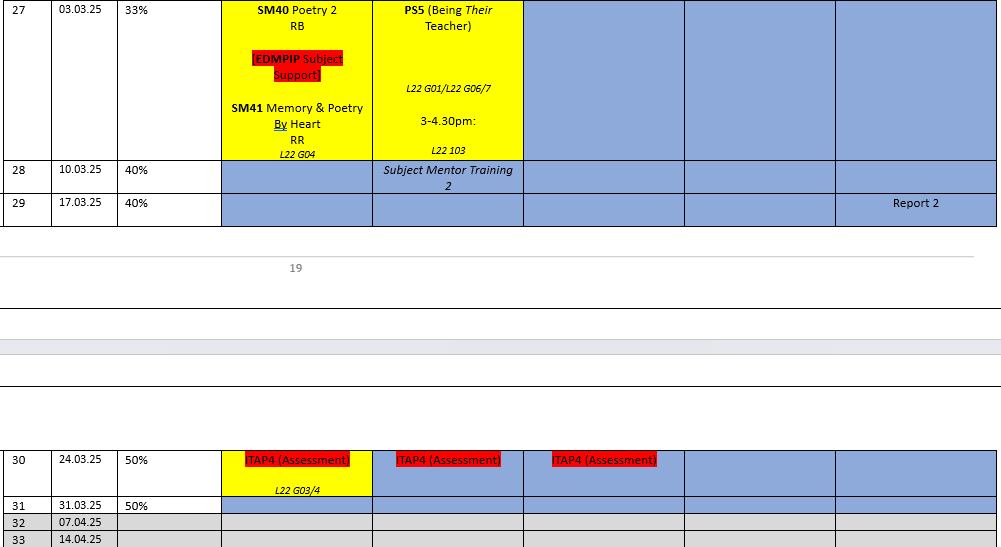 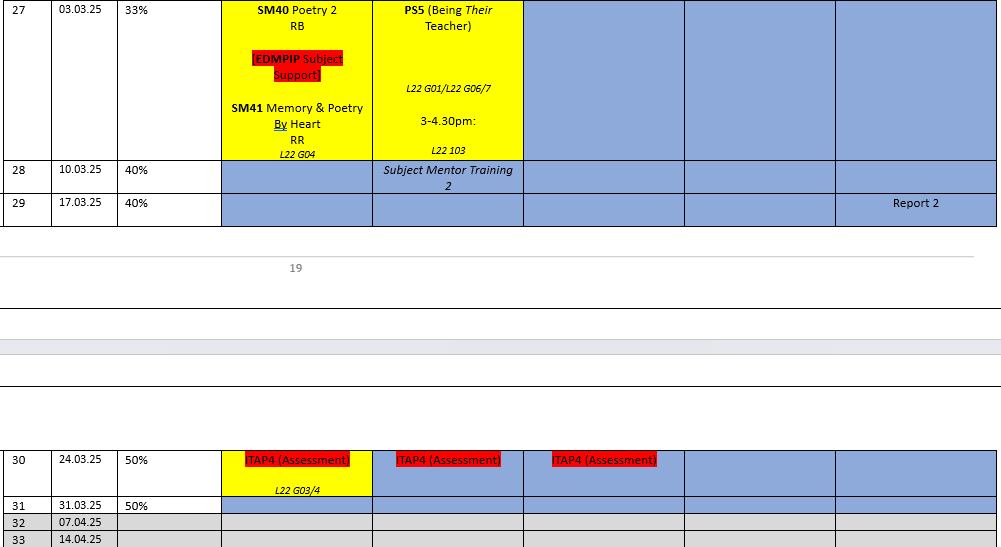 [Speaker Notes: Any questions regarding completing R2? 
Reminder that it is on the same Excel spreadsheet.  Should be a copy in the RPTs' ePortfolio]
Supporting PE RPTs in the Independent Stage
7
https://sitesb.reading.ac.uk/ioe-mentoring/
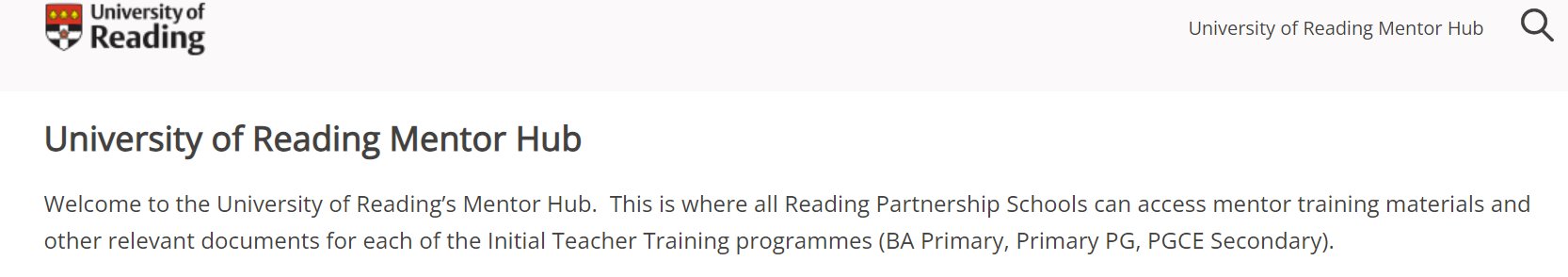 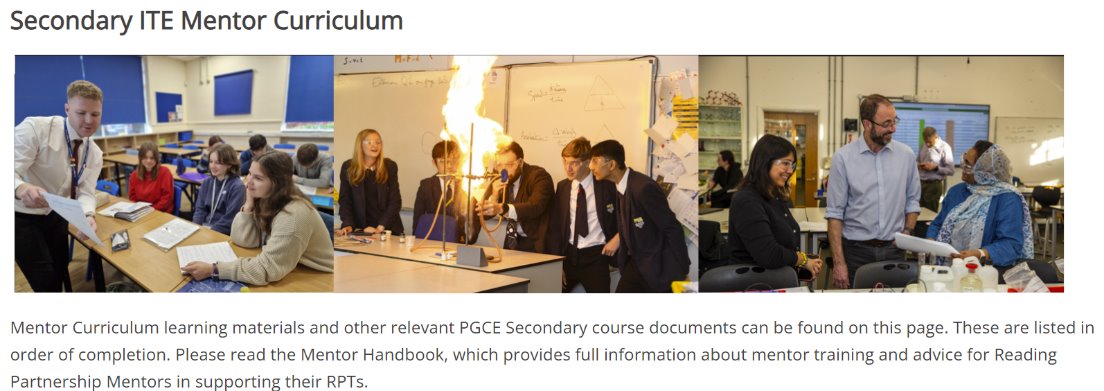 8
[Speaker Notes: Reminder!

https://sitesb.reading.ac.uk/ioe-mentoring/]
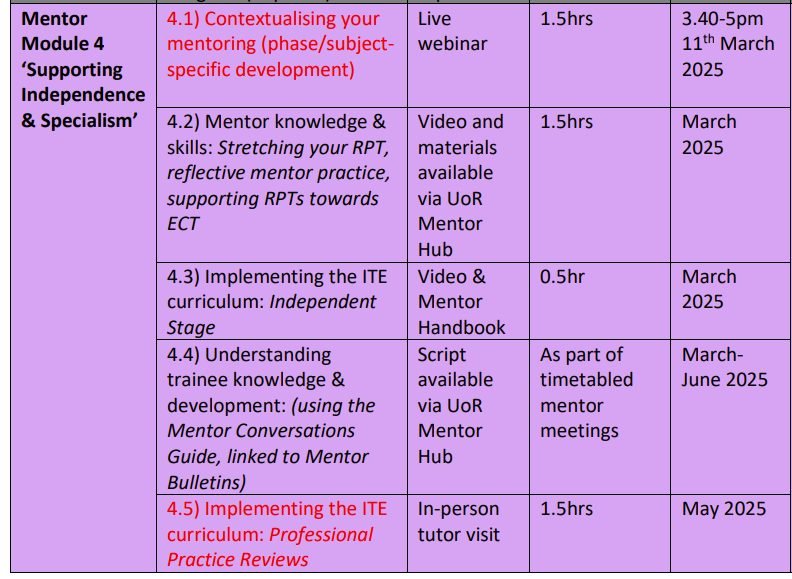 9
Mentor Curriculum
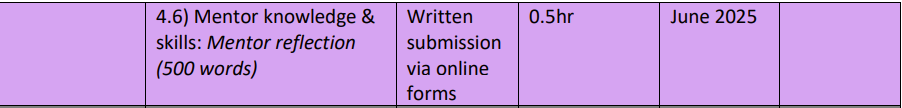 [Speaker Notes: Completion of this training, including the mentor reflection, will result in UoR mentor certification. Module 4 ‘Supporting Independence & Specialism’ has started.  As you can see the mentor modules are aligned to the RPTs’ developmental stages.  

Any questions at this point about mentor training?]
10
Making the most of the opportunities Sch B can afford
How is your school context different to School A?
What opportunities will this provide for your RPT and how can they capitalise on this?
Course Expectations for Planning
(MoG, Appendix 19 ‘Principles of Planning’)
[Speaker Notes: Discuss support for planning that RPTs have had.  Any issues arisen from those who were Sch A mentors?
Note that the forthcoming ITAP4 (18th -20th March) will focus on planning for progress and use of assessment.]
12
Using the Mentor Bulletins & Conversation Prompts
Fortnightly in the Independent Phase 
Connected to a curriculum strand
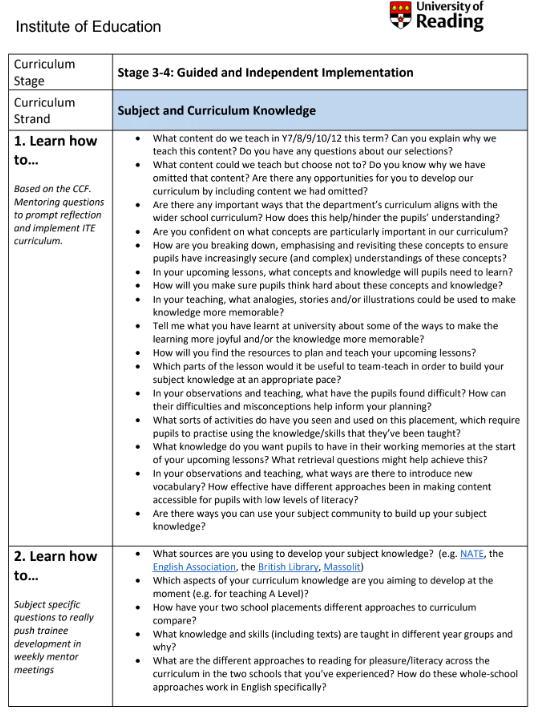 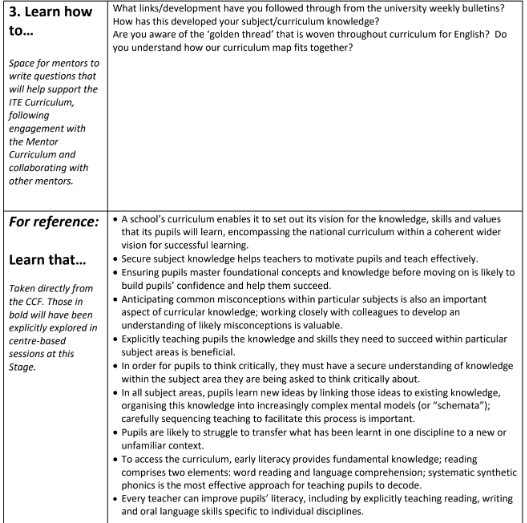 Personalised
Generic
CCF
Subject-specific
[Speaker Notes: Ask if anyone has used any so far this year (or from last year) and how they used them.]
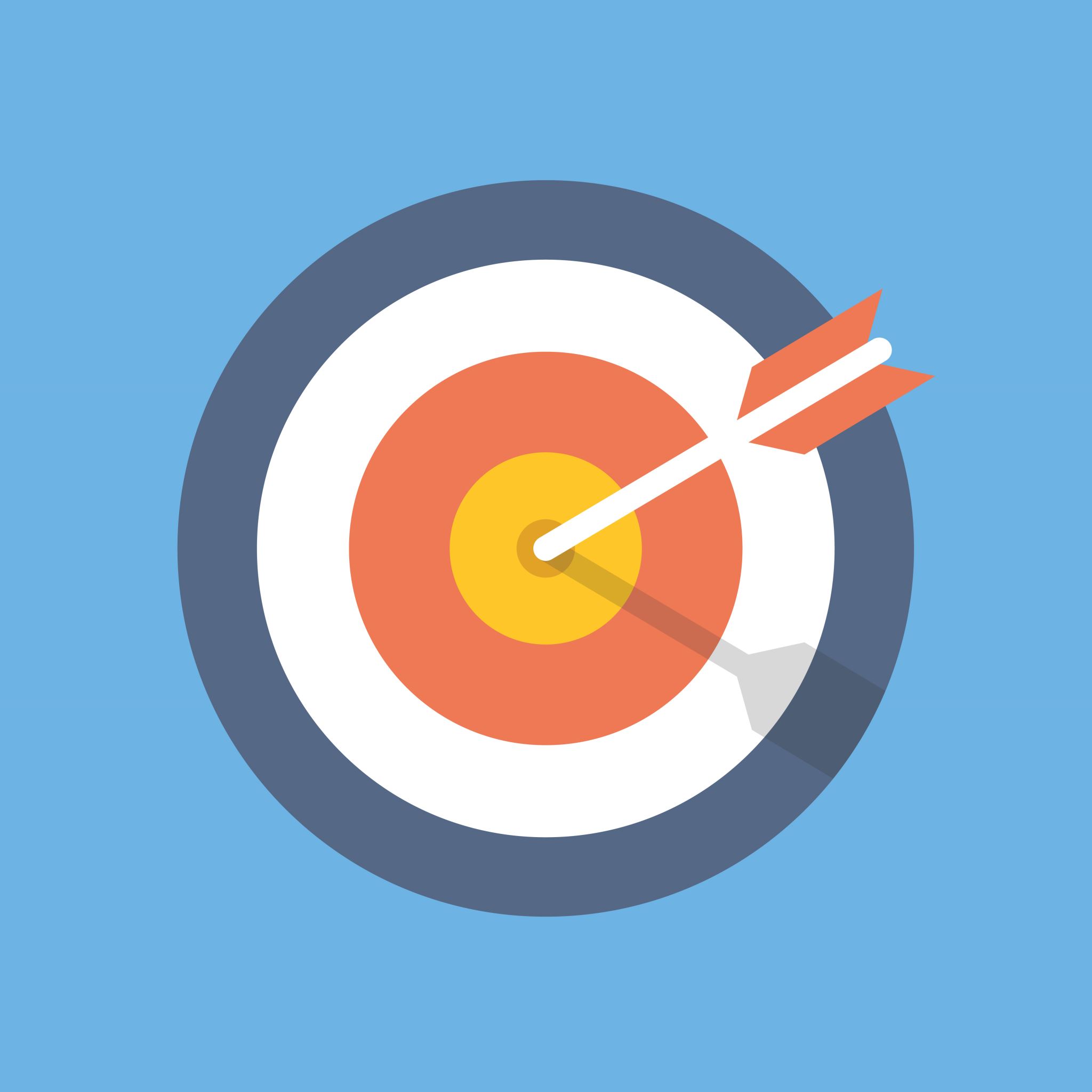 Target Setting
14
Verbs for targets:
Learn
Establish
Maintain
Develop
Adapt
Refine
Embed
Respond
Ensure 
Understand
[Speaker Notes: To have a really tight learning cycle for RPTs, targets do need careful crafting and thinking about.
It is helpful to first consider which curriculum strand it might fall under, then determine what kind of target it is (skill or knowledge), and its timeframe (this will help avoid vague or wooly targets that are much harder to measure).  Beginning the target with a verb (again, with thought) can also make clear the intended learning, as in these examples.  
The next stage is to consider what strategies might be employed to help the RPT meet their target (this would be an action or task).  It can be helpful to use the phrase 'so that', as this will indicate what the RPT will learn from engaging with the suggested actions or strategies (this should link to the target!).  
Finally, you should have a good idea of how you and your RPT will be able to measure or evaluate their progress towards the target – what evidence would demonstrate that they have achieved it? 
Effective target-setting and review does take time and, ideally, should form a key part of your weekly mentor meeting with your trainee.]
Setting Weekly Targets
16
How might these example targets be improved?
Targets should address the intended learning of the RPT.
Pitching of work for year 7  - clear instructions and chunking of instructions for low-ability class.
B. Assign approximate timings to each lesson activity, so that things don't over run.  Use a timer to help.
[Speaker Notes: Targets should address intended learning of the RPT e.g. tighter/clearer use of time in lessons.  Using 'so that' can help clarify the purpose of the target.  
Should be able to demonstrate they've addressed the targets each week.  
Reminder that this is covered in mentor curriculum video 3.2 available in the Mentor Hub: https://sitesb.reading.ac.uk/ioe-mentoring/sample-page/pgce-secondary/  https://www.youtube.com/watch?v=qlzDVGn4KrM]
17
[Speaker Notes: Example B from previous slide: Assign approximate timings to each lesson activity, so that things don't over run.  Use a timer to help. 
What to do when targets are carried over.
Strategies to meet the target.]
18
Questions?